По страницам научныхи научно-популярных журналов
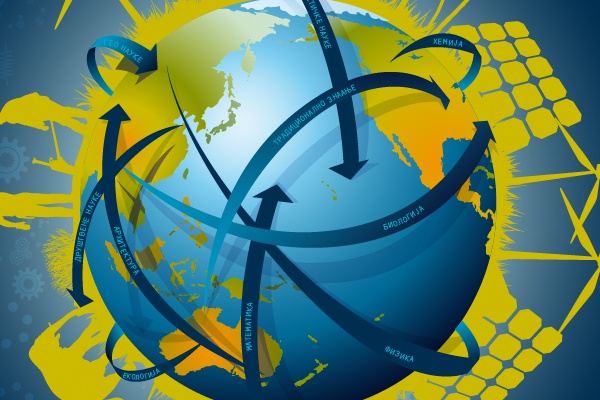 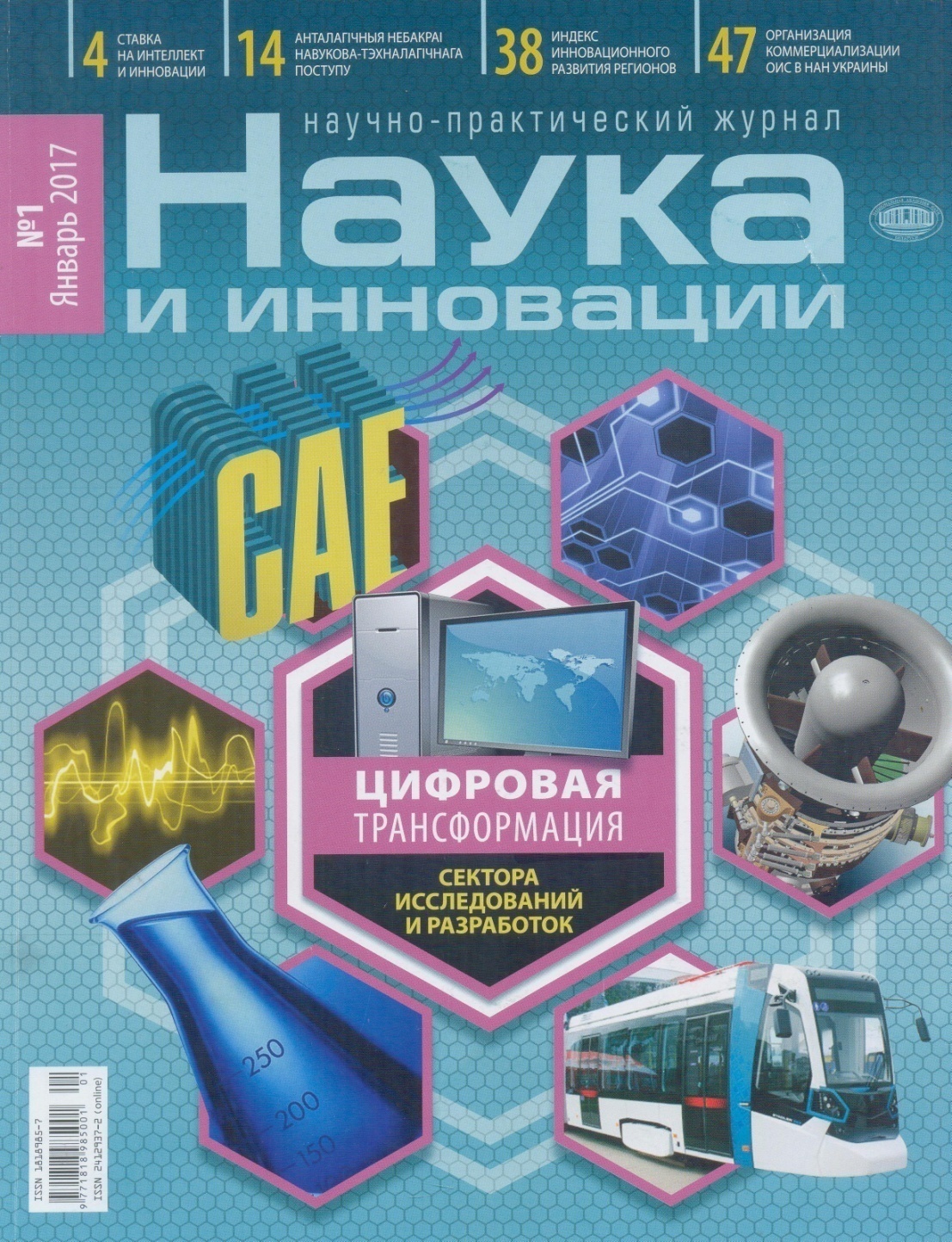 «В последнее десятилетие в процессе создания новых лекарственных препаратов возрастает роль методов компьютерного молекулярного моделирования, позволяющих значительно сократить сроки разработки лекарств и существенно уменьшить финансовые расходы».Ю. Корноушенко, А. Тузиков, М. Кисель, А. Андрианов «Методы компьютерного моделирования для разработки новых лекарственных препаратов против ВИЧ- 1»«Наука и инновации» № 1, 2017
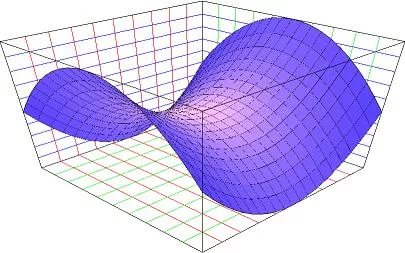 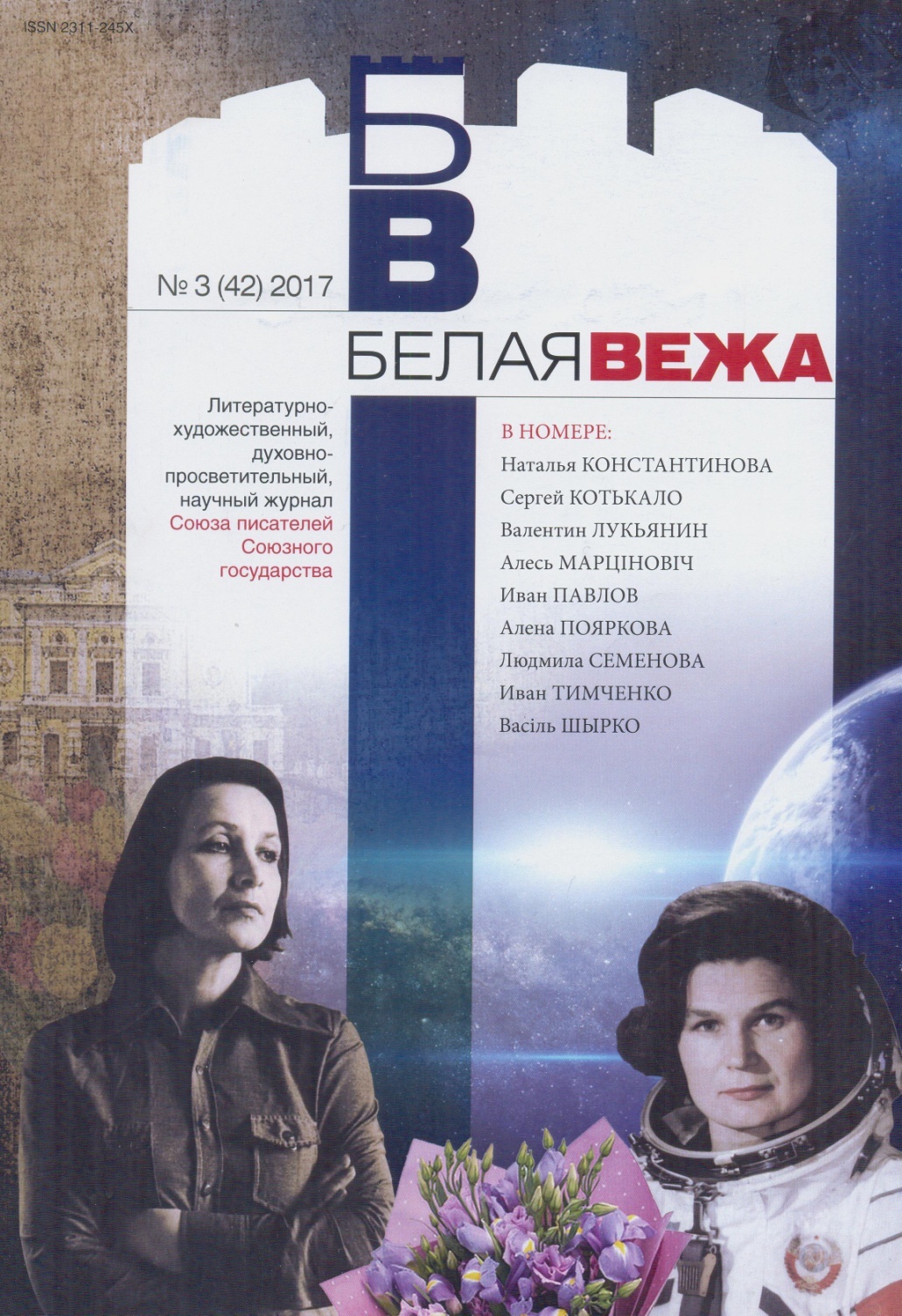 «Валентина Владимировна Терешкова является первой женщиной-космонавтом Земли. Она почетный гражданин города Витебска и еще более двадцати городов во многих странах мира. Валентина Владимировна не только первая «Чайка» планеты Земля, но и единственная женщина, слетавшая в космос в качестве командира космического корабля, хотя и в одиночку».Г. Лянькевич, В. Осипов«Звездная «Чайка»«Белая вежа» № 3, 2017
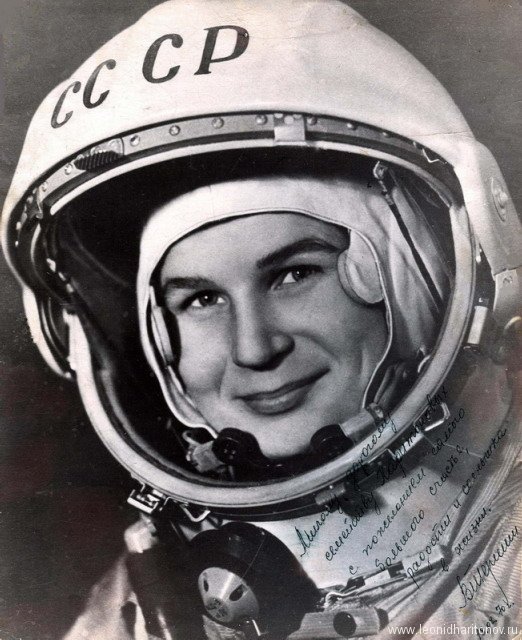 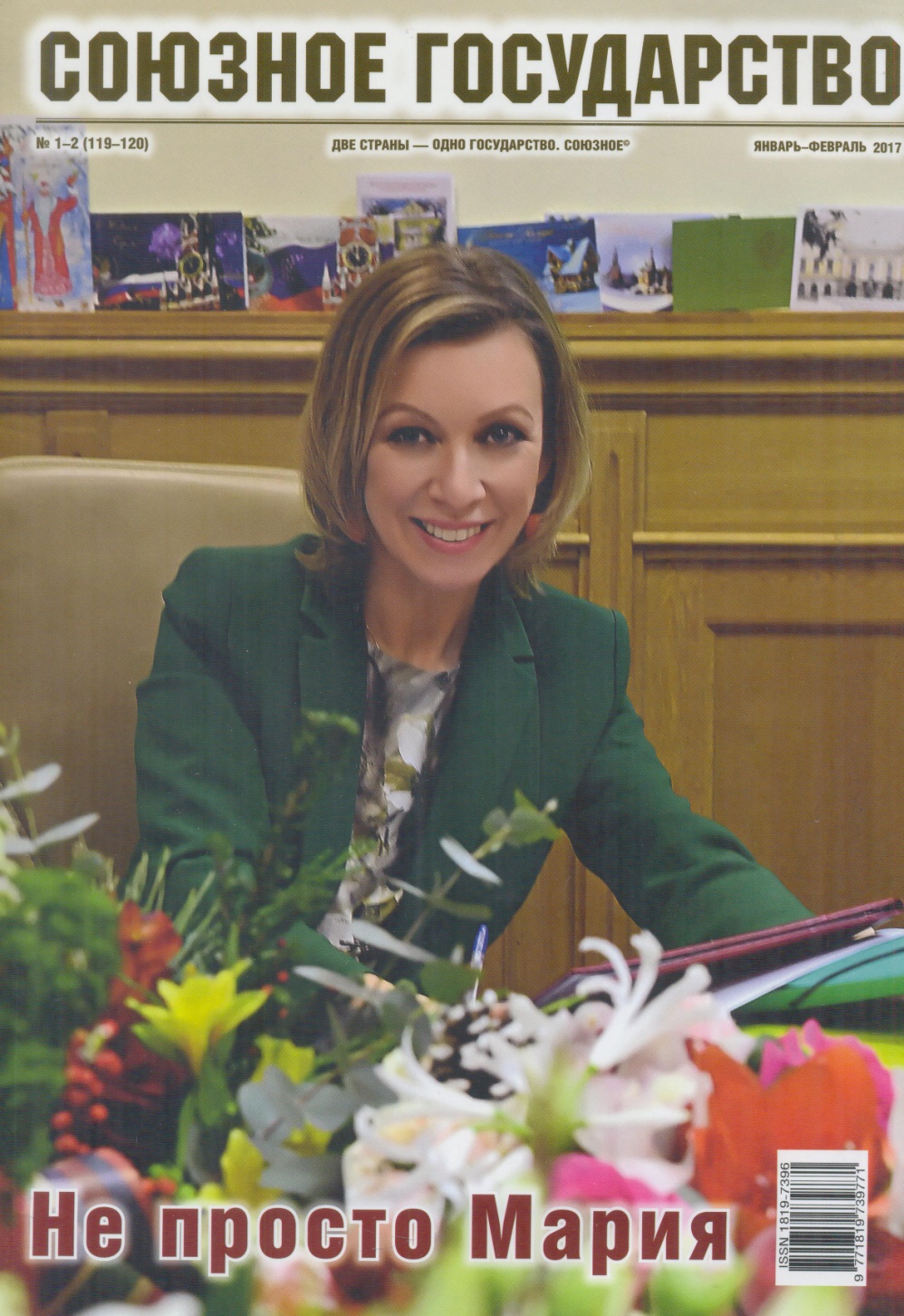 «Минский программист создал кибернетический протез для отца и выложил чертежи в Интернет, чтобы разработкой смогли воспользоваться все, кому это необходимо. Олег Гальцев вместе с друзьями создавал протез около двух лет».Мария Элешевич«Рука помощи»«Союзное государство» № 1-2, 2017
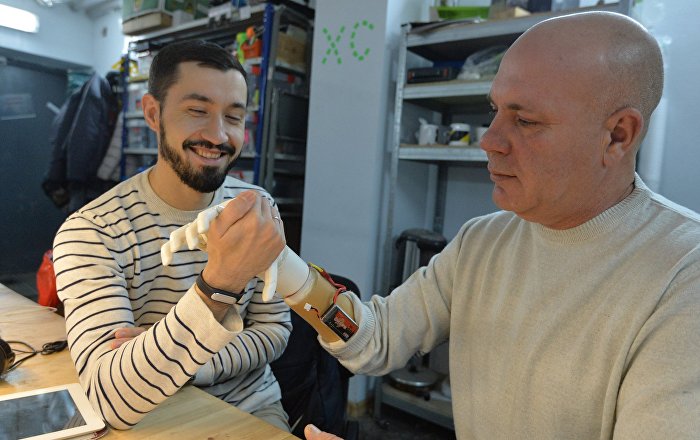 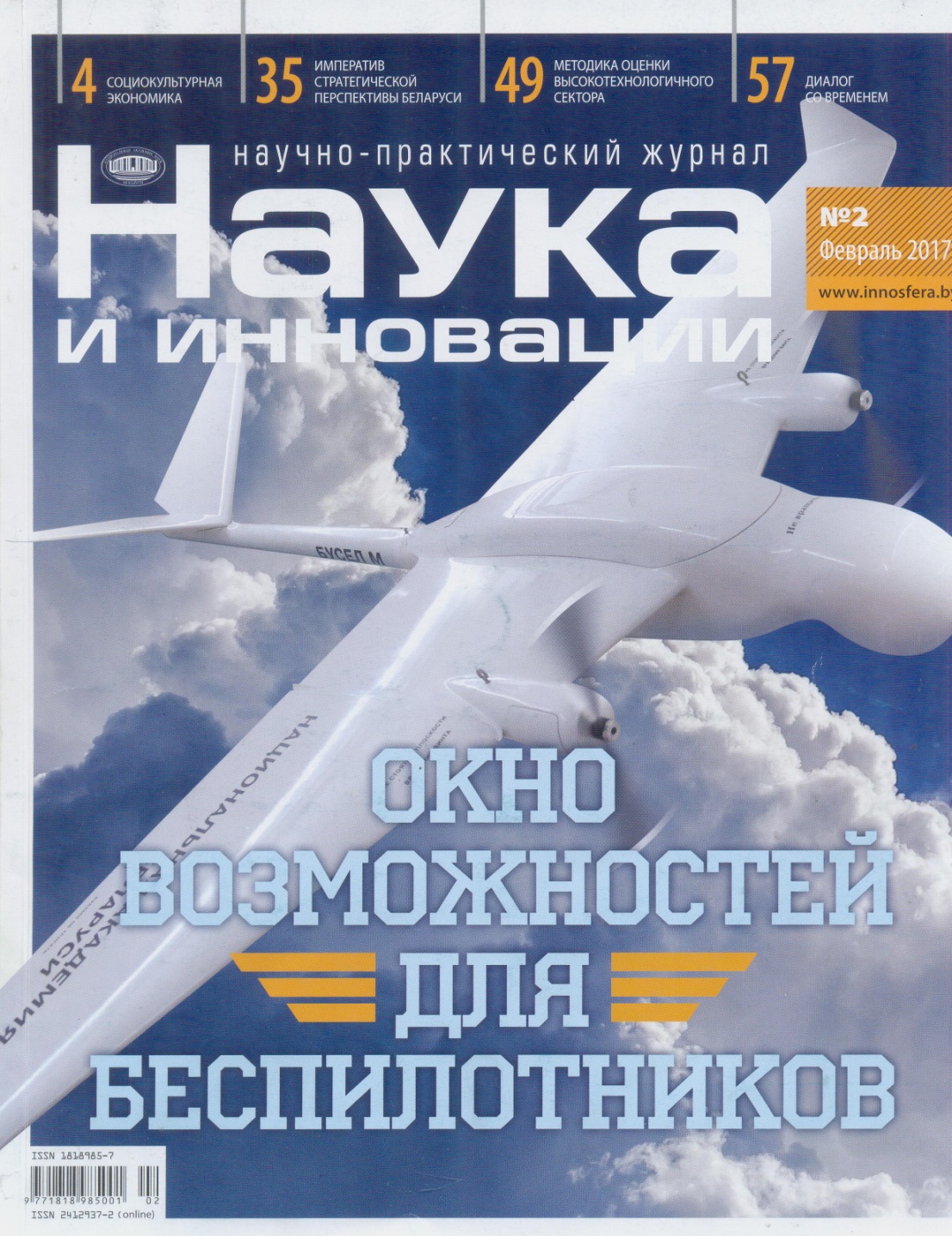 «Телемедицина – метод предоставления медицинских услуг населению, проживающему в труднодоступных и территориально удаленных от организаций здравоохранения регионах, реализуемый на основе разработки и повсеместного внедрения информационно-коммуникационных технологий».В. Жерносек, Т. Дюбкова, А. Почкайло«Телекоммуникационные технологии в педиатрии»«Наука и инновации» № 2, 2017
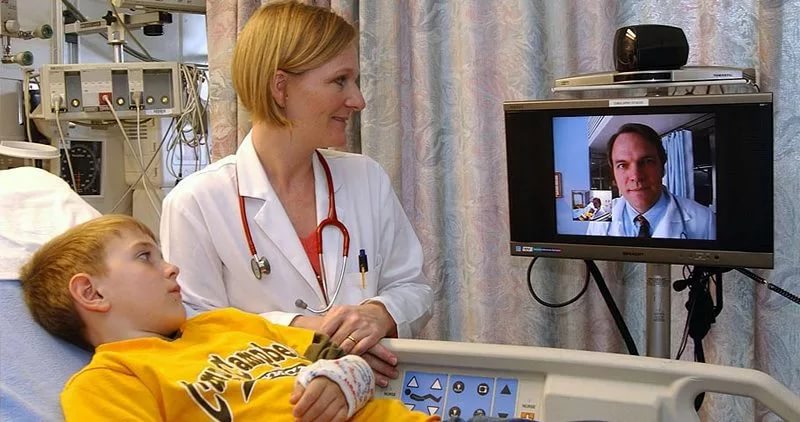 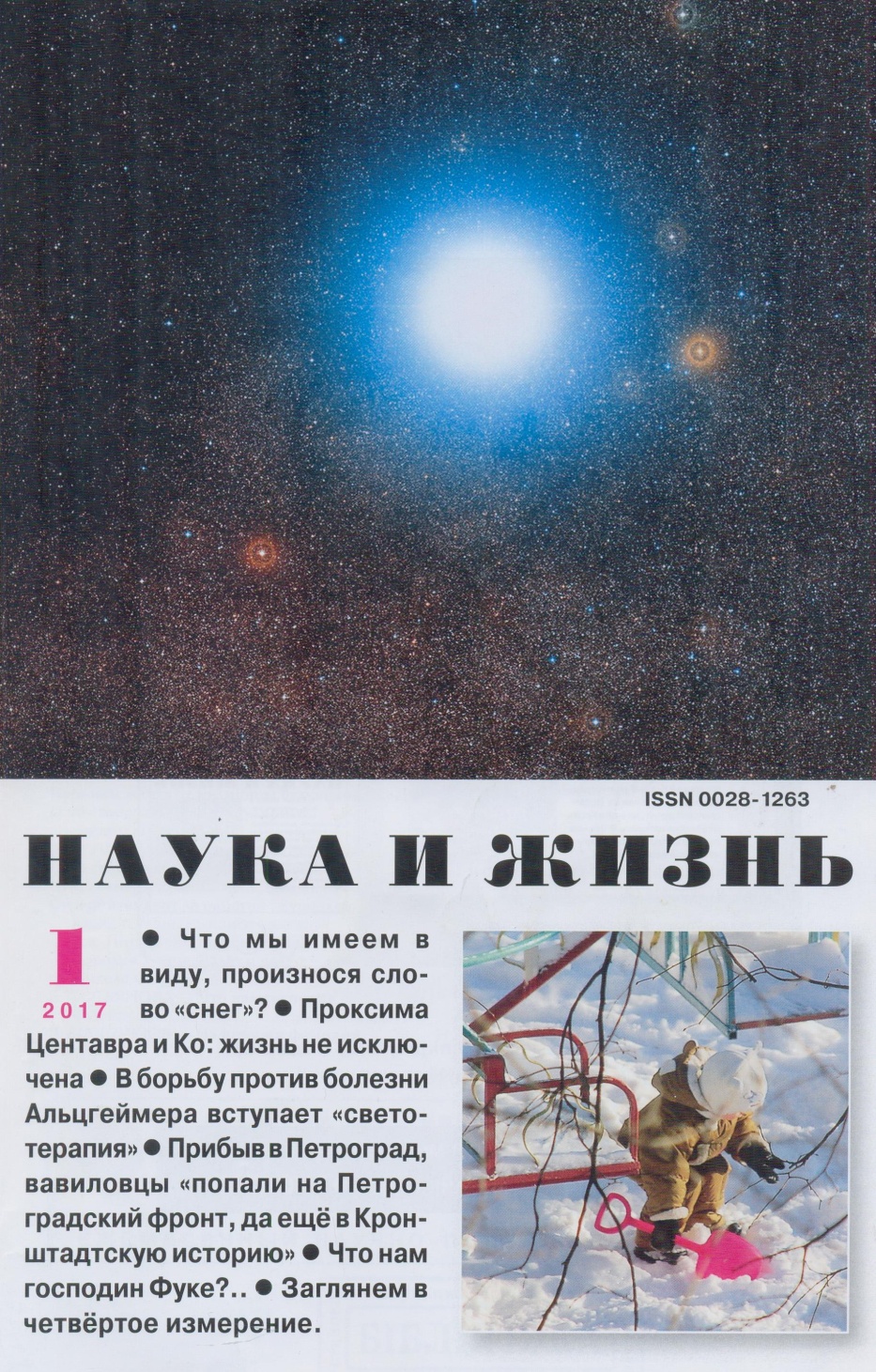 «Хотелось бы надеяться, что такой до странного простой способ борьбы с болезнью Альцгеймера, как светотерапия, действительно окажется эффективным и в клинических испытаниях. И конечно, еще остается выяснить, как светотерапия отражается на когнитивно-поведенческих симптомах болезни – то, что в первую очередь интересует как врачей, так и самих больных».Кирилл Стасевич«Мерцающая надежда: можно ли вылечить болезнь Альцгеймера с помощью света?»«Наука и жизнь № 1, 2017
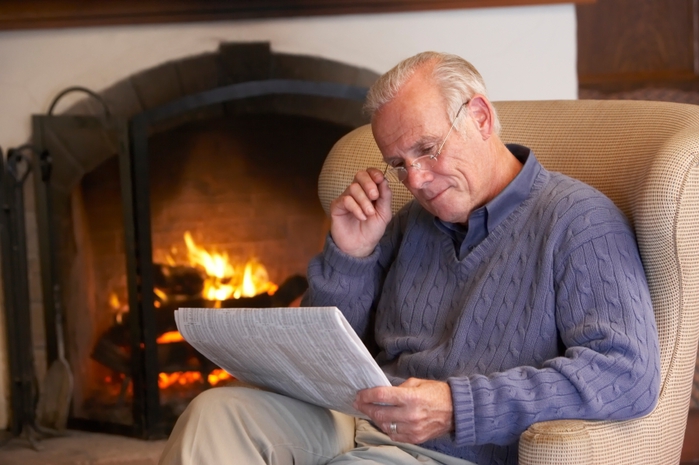 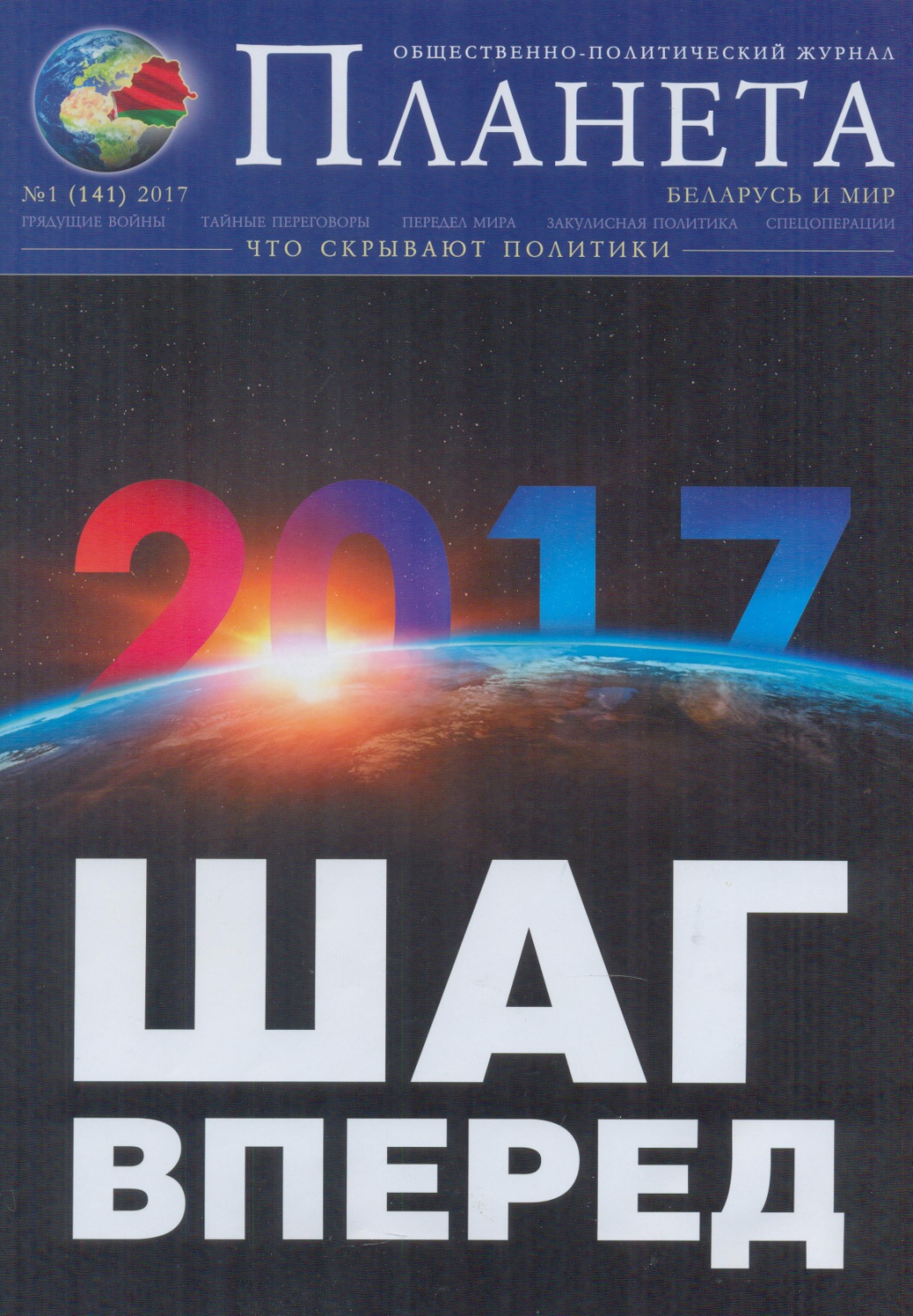 «Неудержимый мечтатель с миллиардным состоянием Илон Маск, следуя за мечтой – побывать на Марсе до своей смерти, - недавно представил концепцию полета на Красную планету. Проект межпланетной транспортной системы, предназначенной для колонизации Марса, был представлен на 67-м конгрессе Международной федерации астронавтики, прошедшем  в мексиканской Гвадалахаре».Егор Бельский«Марс ближе, чем кажется»«Планета» № 1, 2017
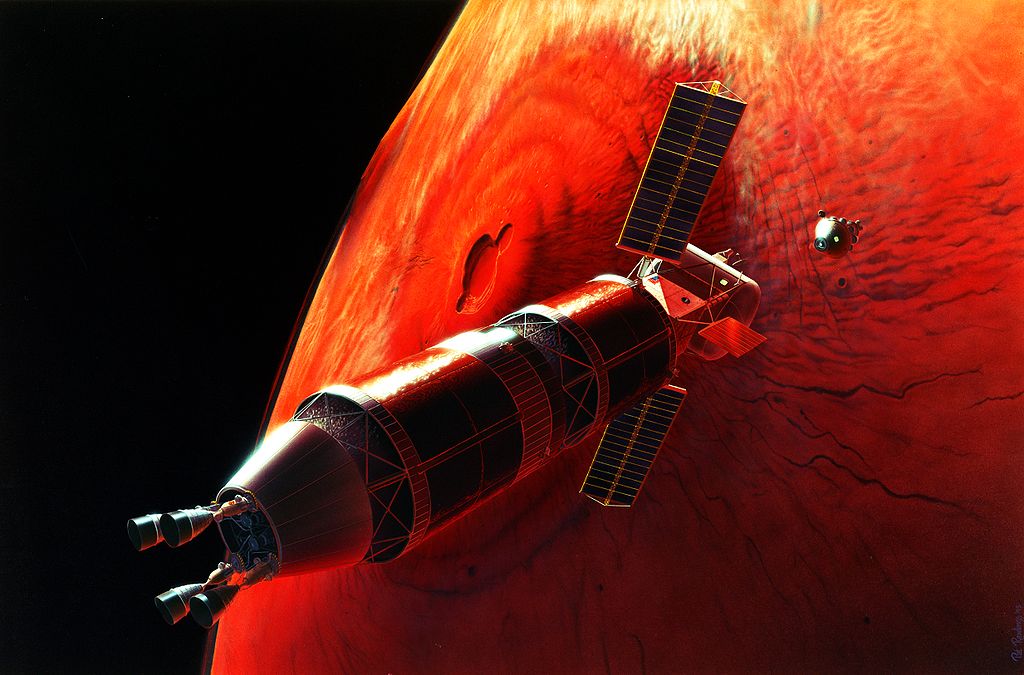 Библиотека ГрГМУ, 2017